IBS “Mijn onderneming”Leerjaar 2 - Periode 2
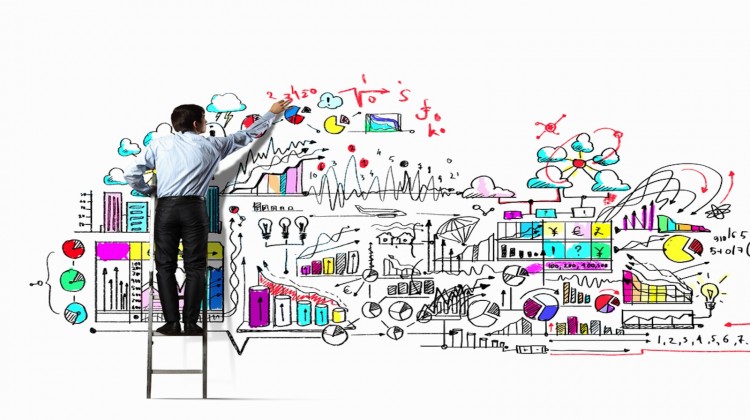 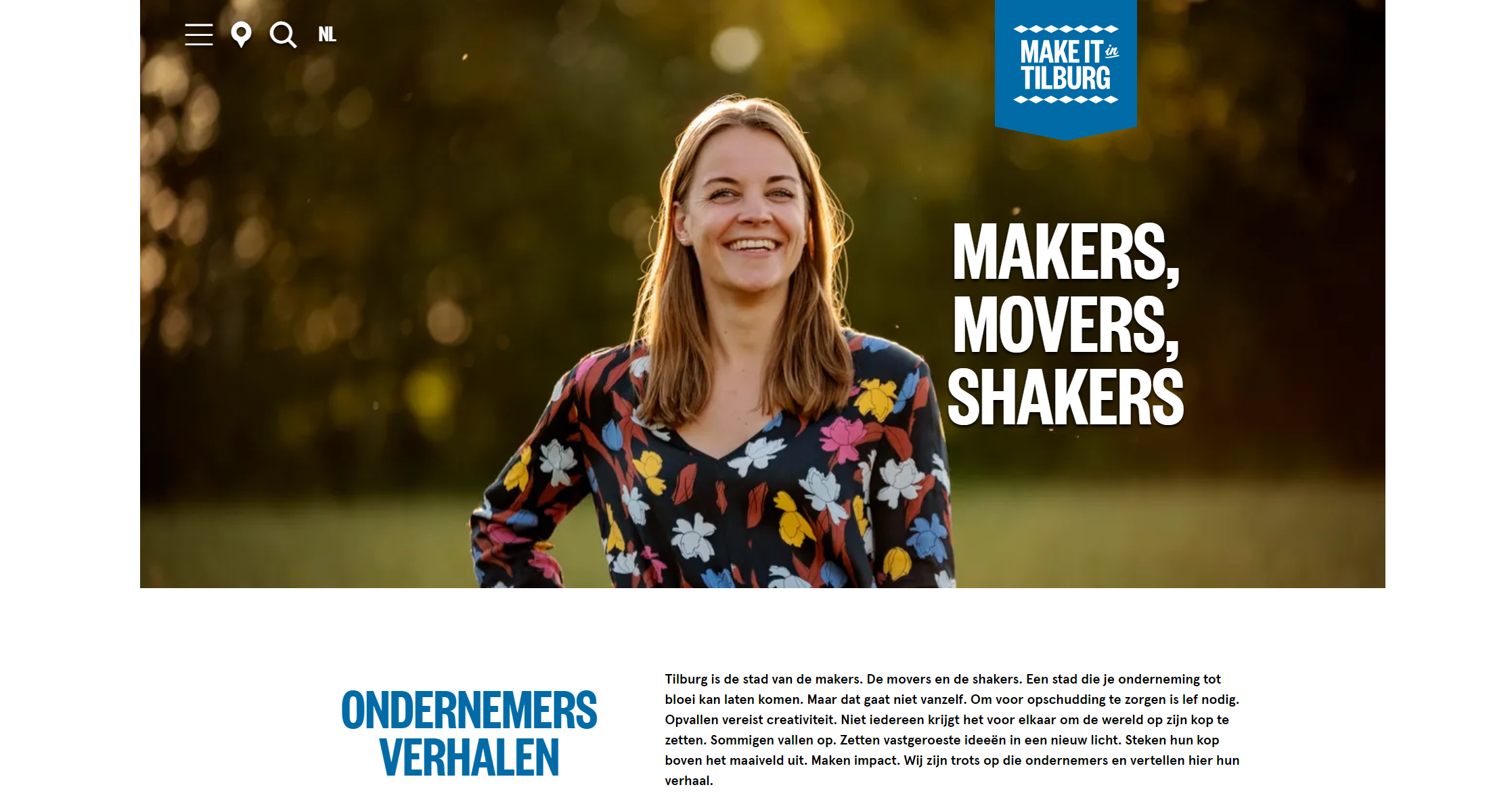 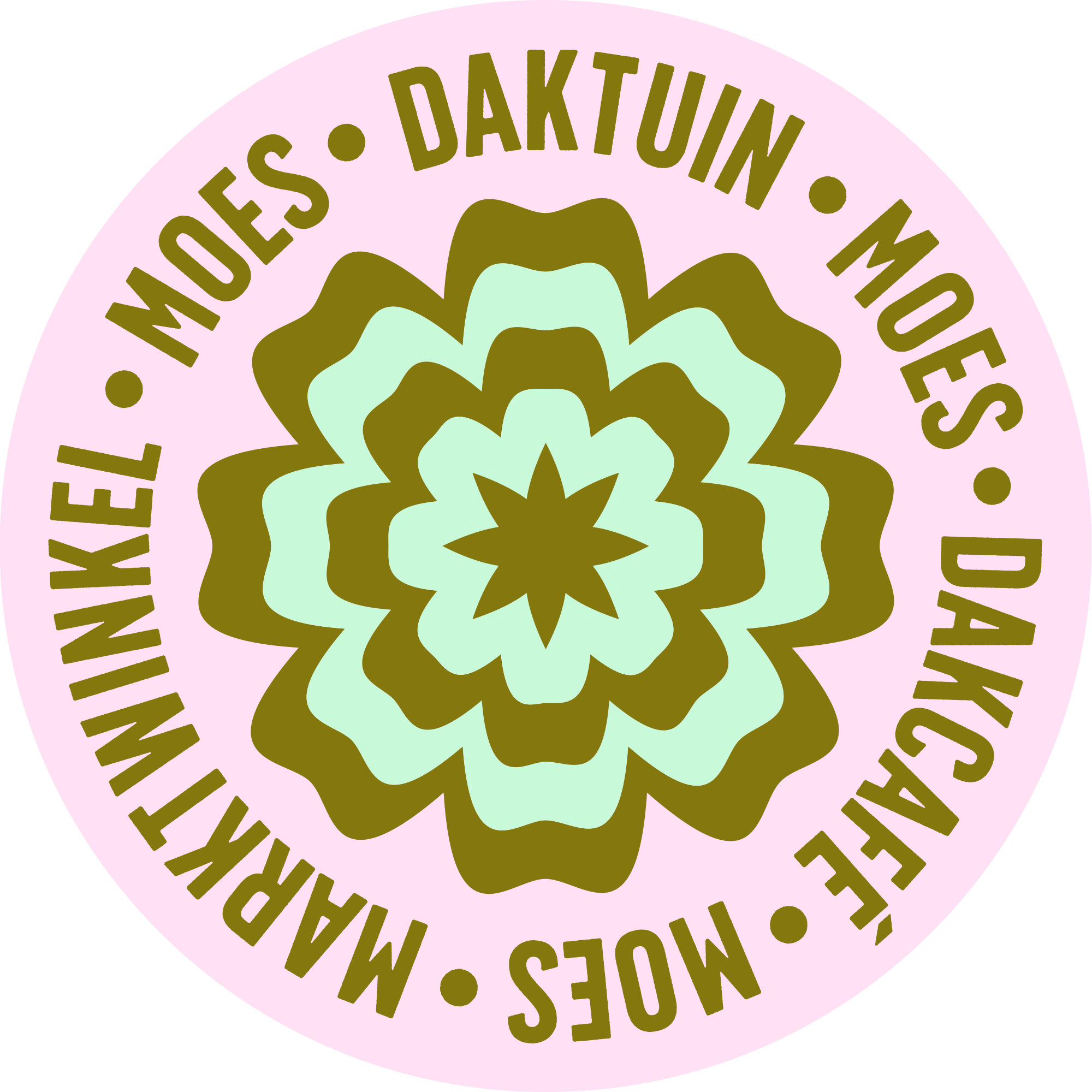 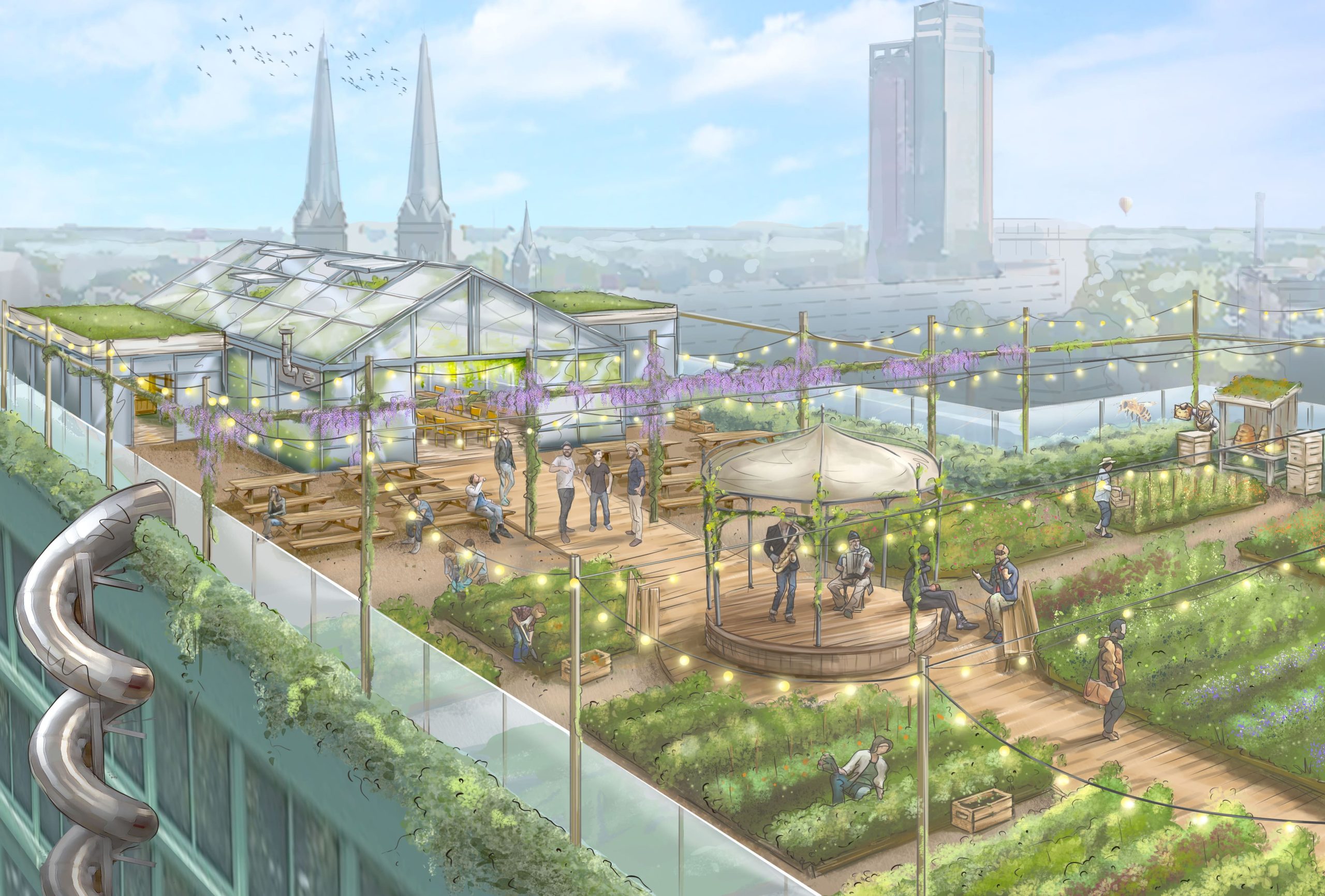 Wij zijn een Sociale Onderneming

Innovatieve oplossingen voor maatschappelijke uitdagingen. 

De maatschappelijke missie staat bij hen voorop, impact first. 

Geld verdienen is geen hoofddoel, het is vooral een middel om de wereld een beetje beter te maken.
[Speaker Notes: Wij zijn een Sociale Onderneming
“Sociaal ondernemers zoeken innovatieve oplossingen voor maatschappelijke uitdagingen. De maatschappelijke missie staat bij hen voorop (impact first!). Net als gewone bedrijven leveren sociale ondernemingen producten of diensten. Maar geld verdienen is geen hoofddoel, het is vooral een middel om de wereld een beetje beter te maken.” – Social Enterprise NL
Daktuin Moes is een sociale onderneming in oprichting. Bij de inrichting van het bedrijf passen wij de social enterprise principes toe. Vanaf opening start de aanvraag om toegelaten te worden tot het Register Sociale Ondernemingen]
Deze periode
Durf anders te denken, durf kritisch te denken
 Van wens naar een sociale onderneming
 Ontwikkelen van de ‘Adviseur duurzame leefomgeving’ rollen
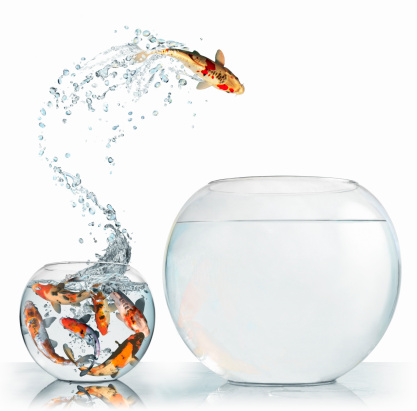 Deze periode
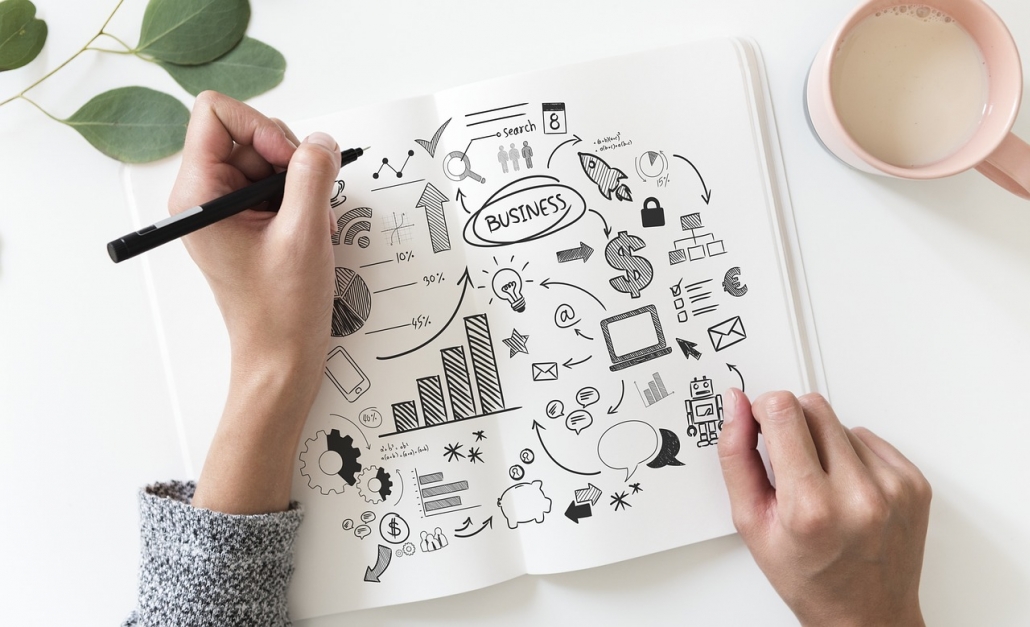 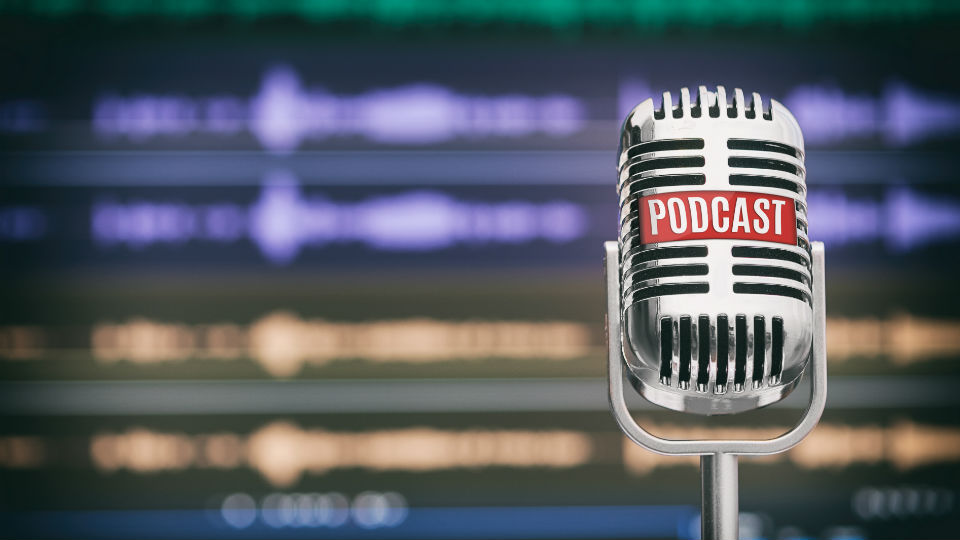 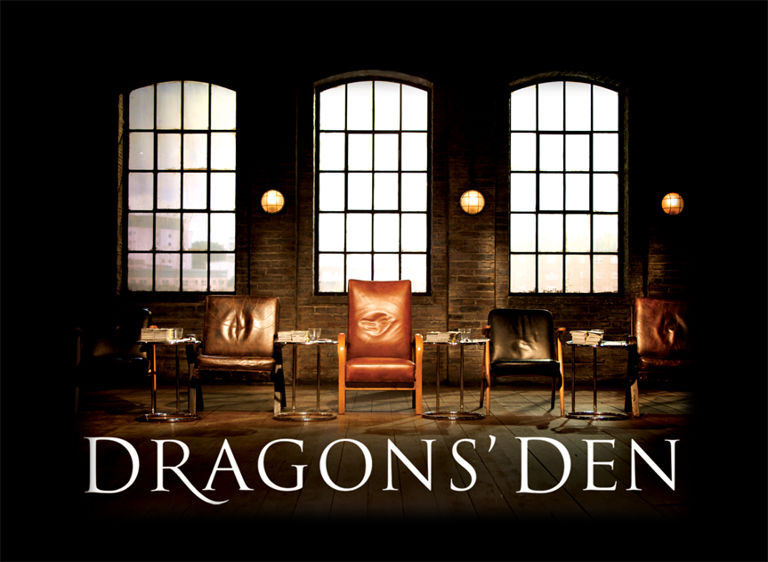 Deze periode
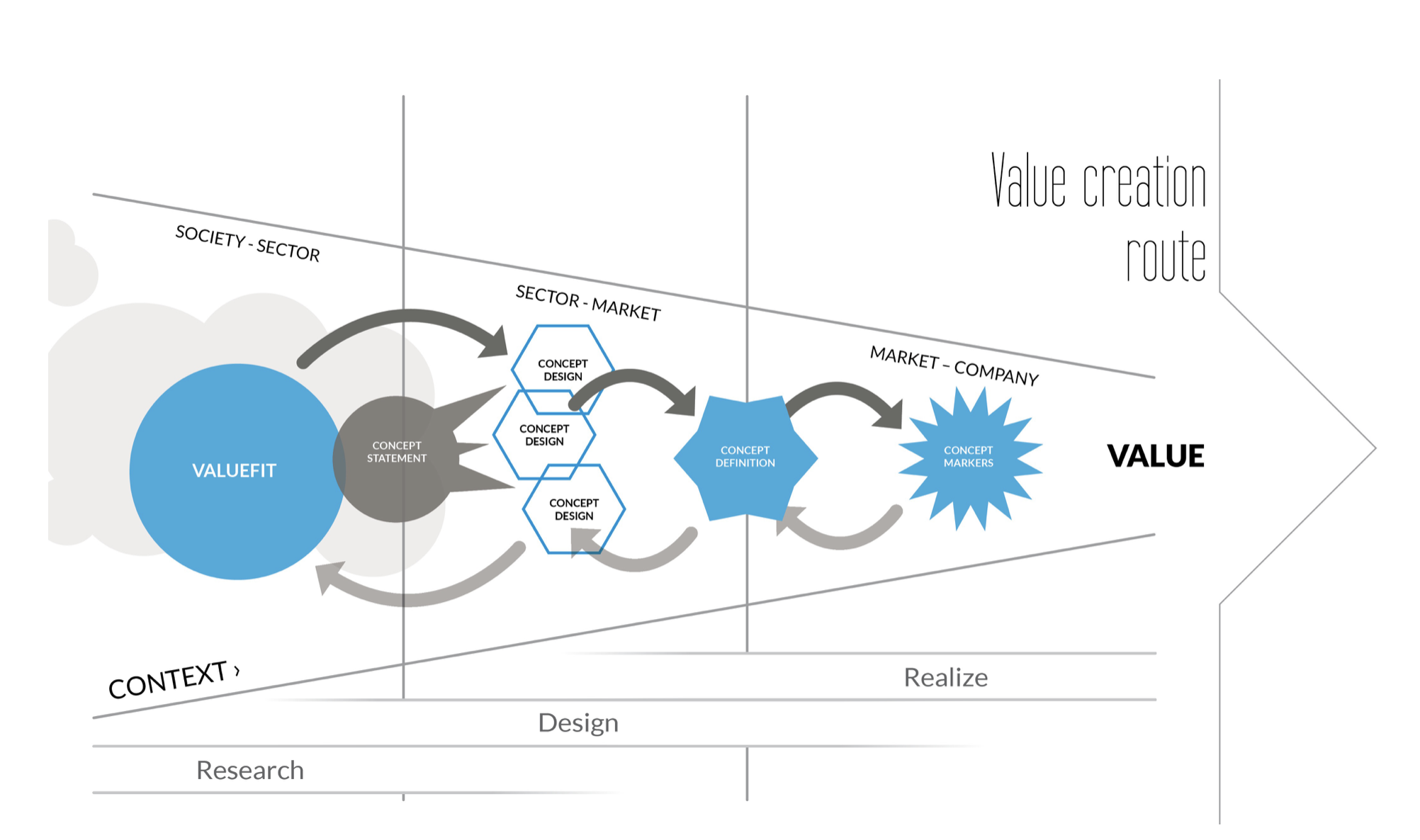 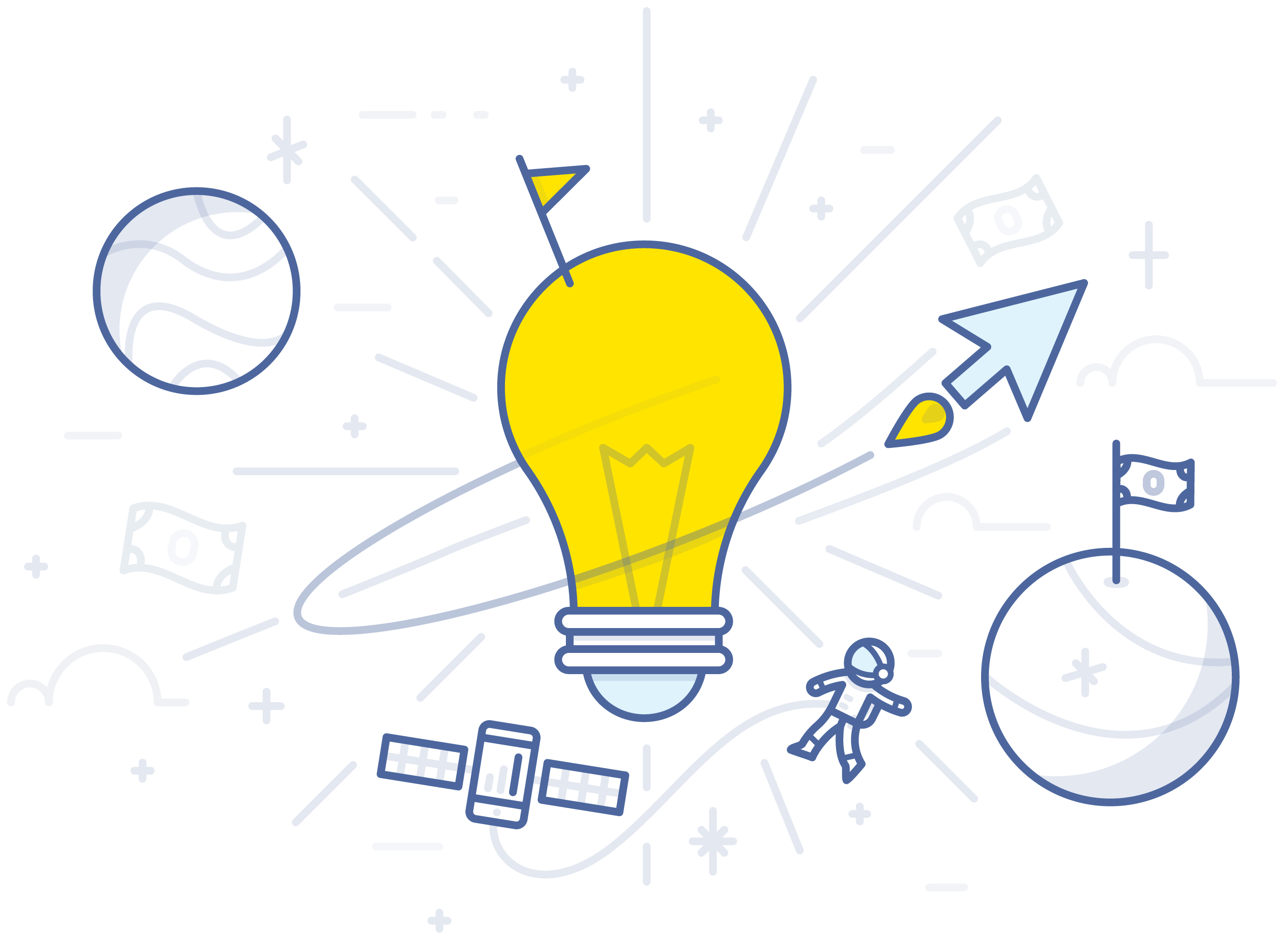 Realisatiefase
Week 7 en 8
Ontwerpfase
Week 5 en 6
Onderzoeksfase
Week 2, 3 en 4
Deze periode
Toetsing
1. Kennistoets (individueel)2. Ondernemersverslag (groep)3. Podcast (individueel)
Deze periode
Portfolio
Leerarrangementen 
De leerarrangementen die bij dit IBS horen zijn: 
LA 1 Analyse 
LA 2 Ecologische en sociale impact
LA 3 Waarde creatie vanuit de specialisatie
LA 4 Sustainable Business Model Canvas (SBMC)

Feedback friends
Actieve deelname tijdens de feedback friends bijeenkomsten
1. Kennistoets (individueel)2. Ondernemersverslag (groep)3. Podcast (individueel)
Deze periode
Belangrijke data
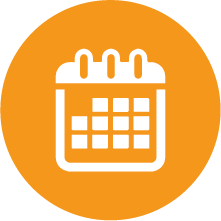 Welk bedrijf is het meest succesvol?
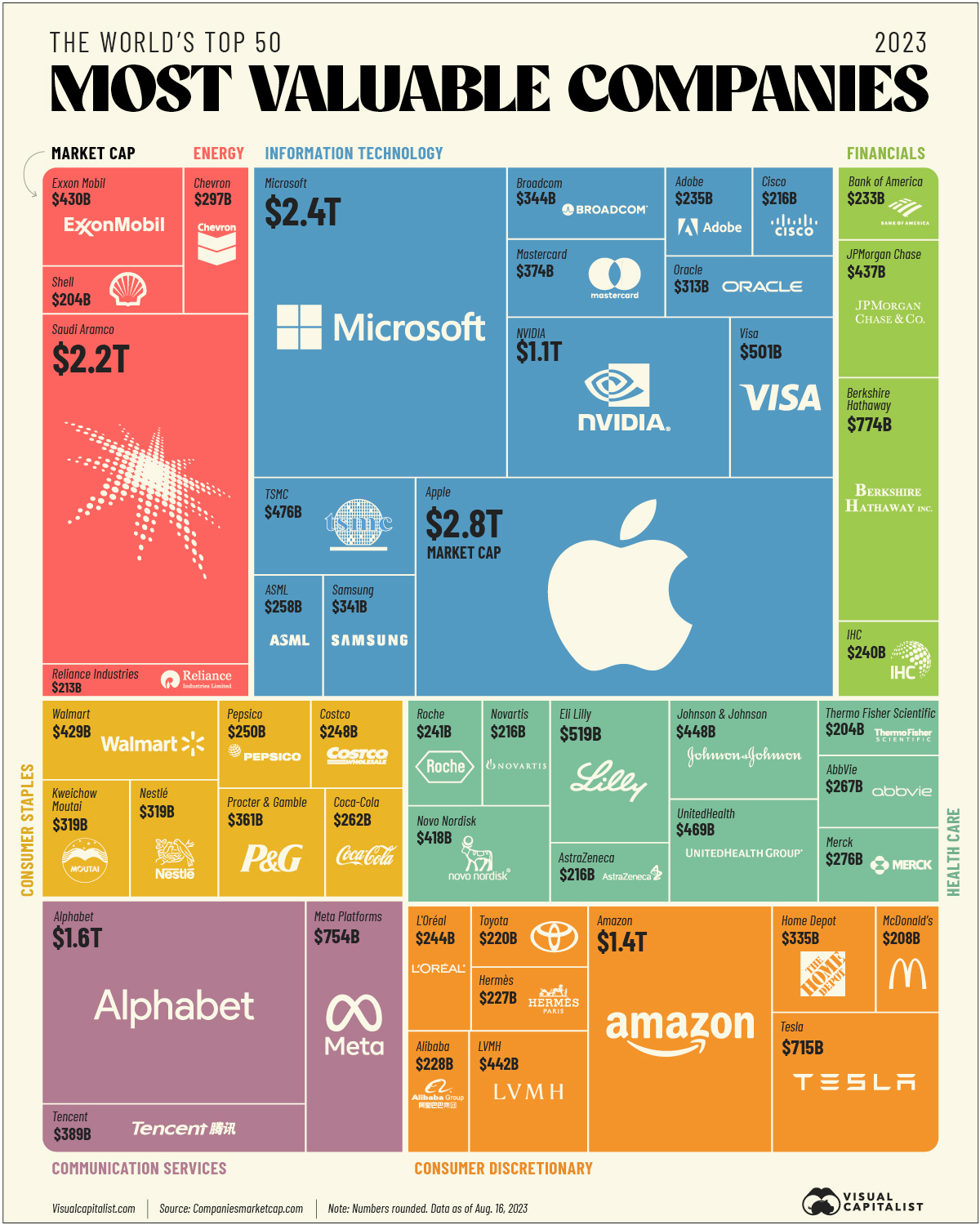 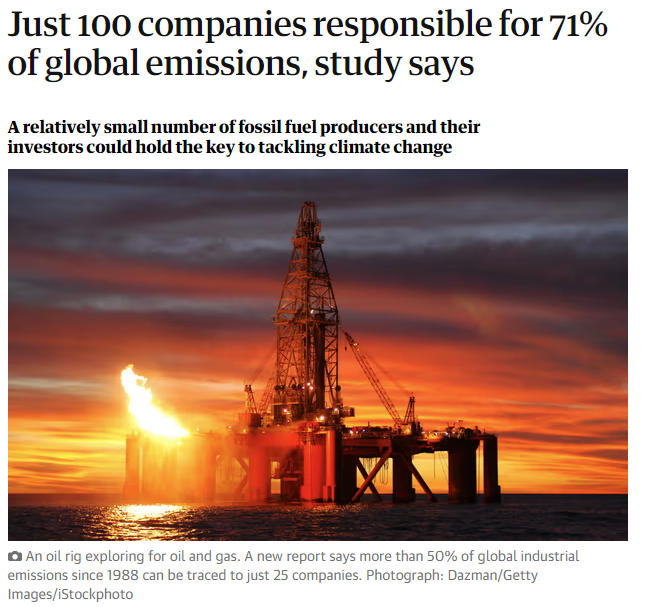 [Speaker Notes: https://hollandhightech.nl/nieuws-agenda/nieuws/asml-in-de-50-meest-waardevolle-bedrijven-ter-wereld-in-2023]
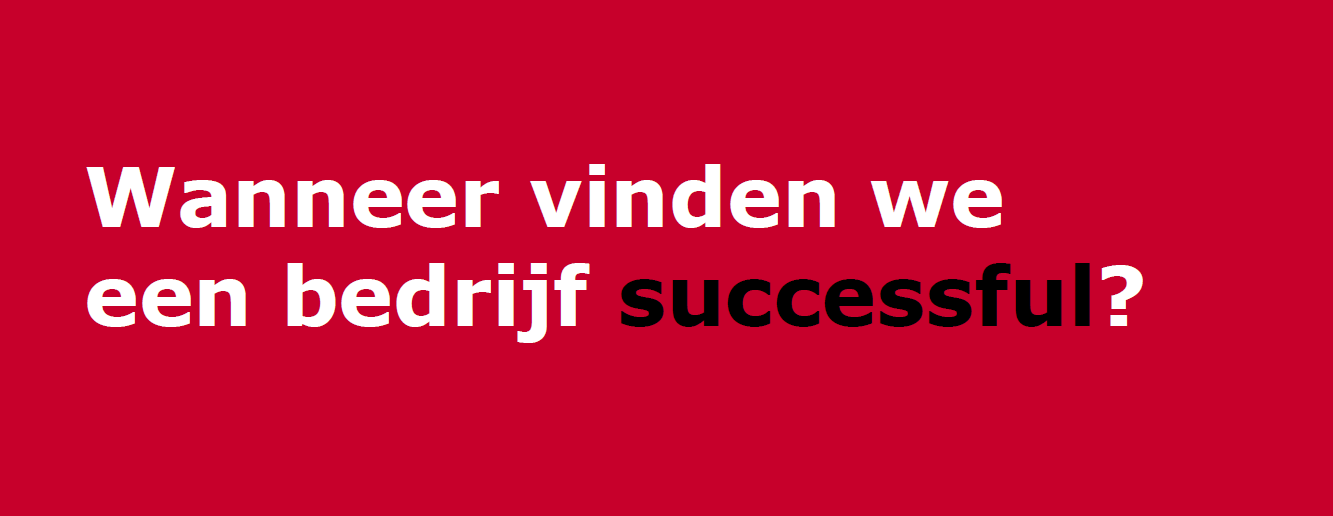 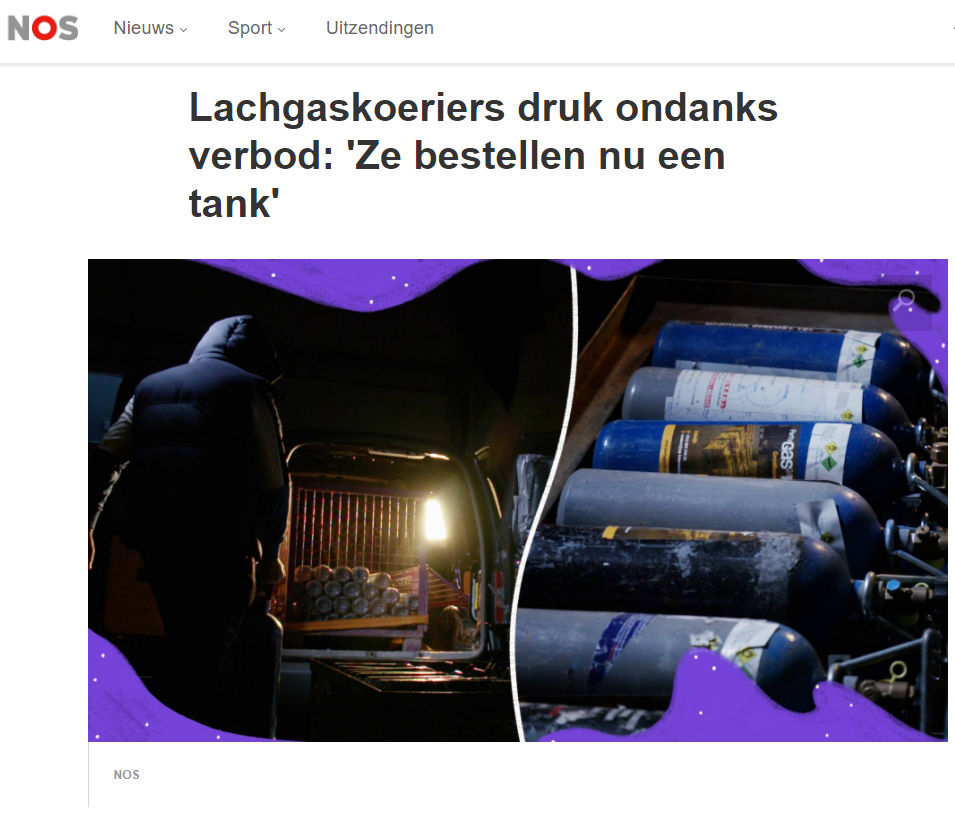 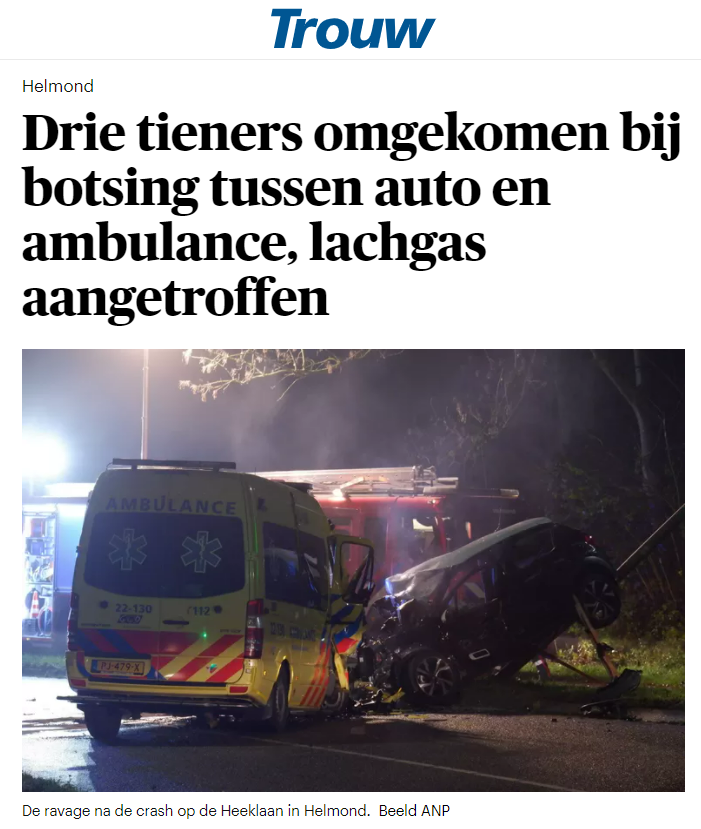 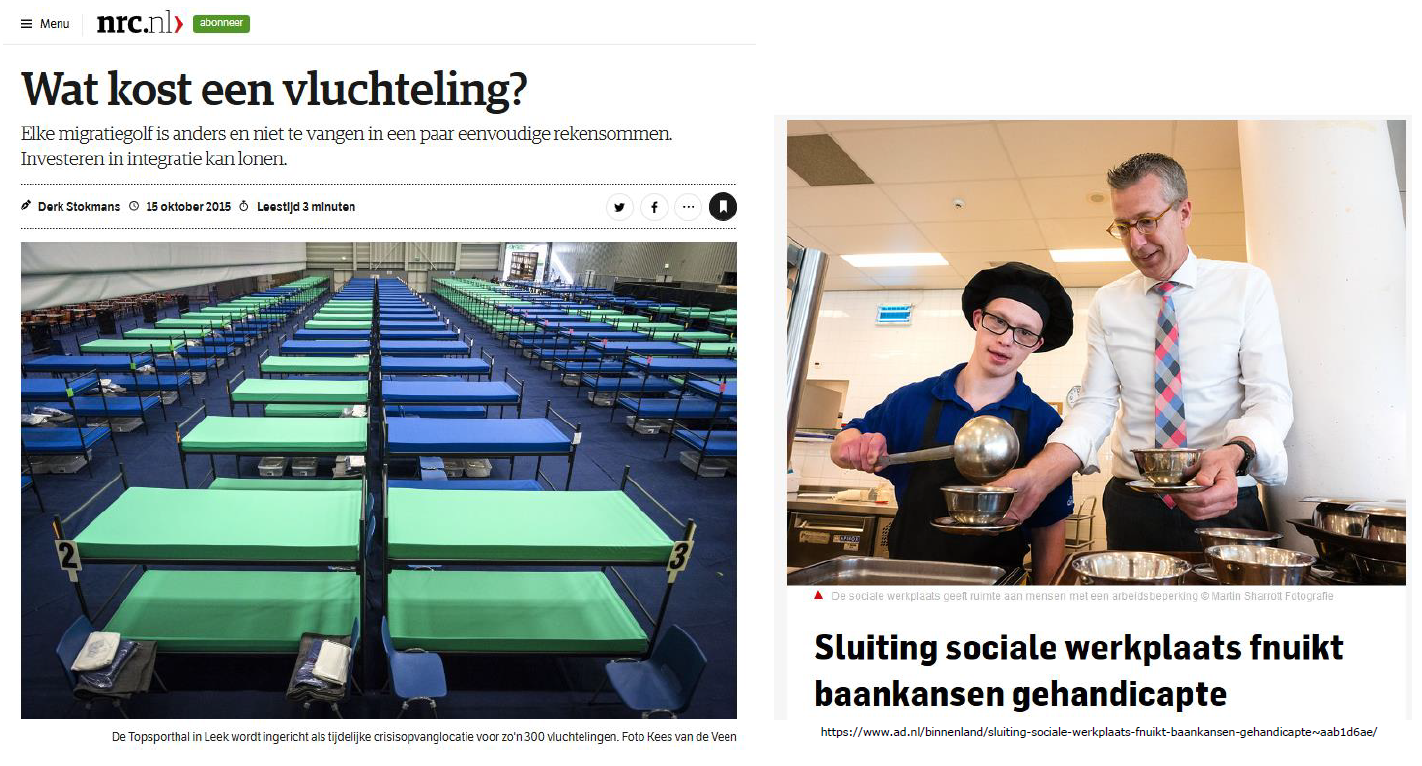 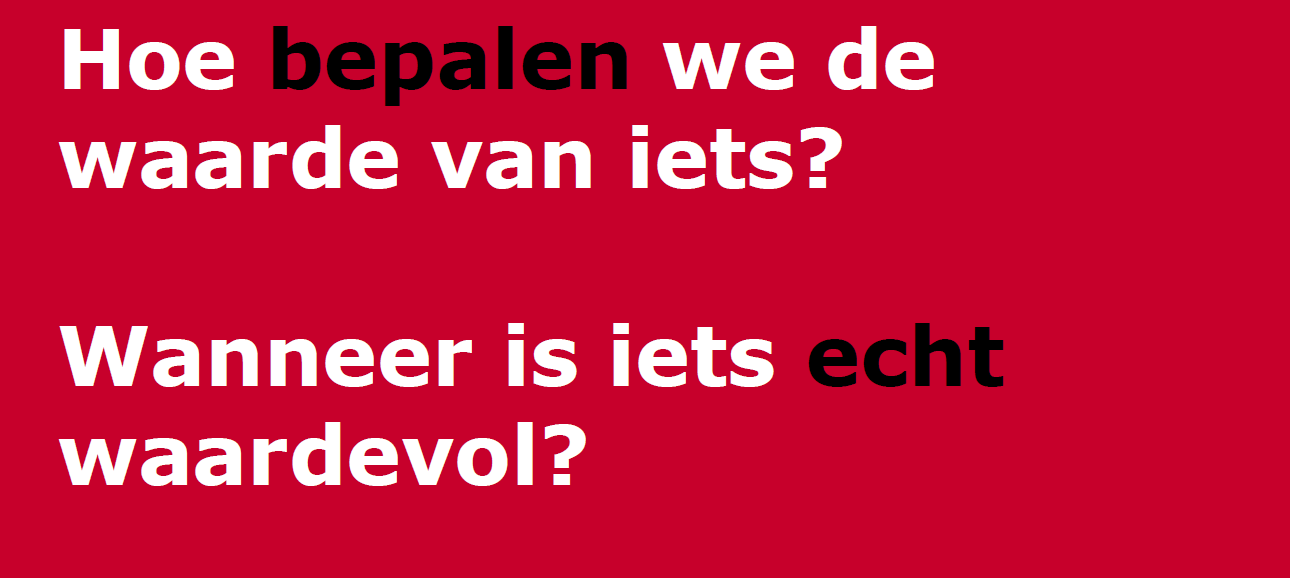 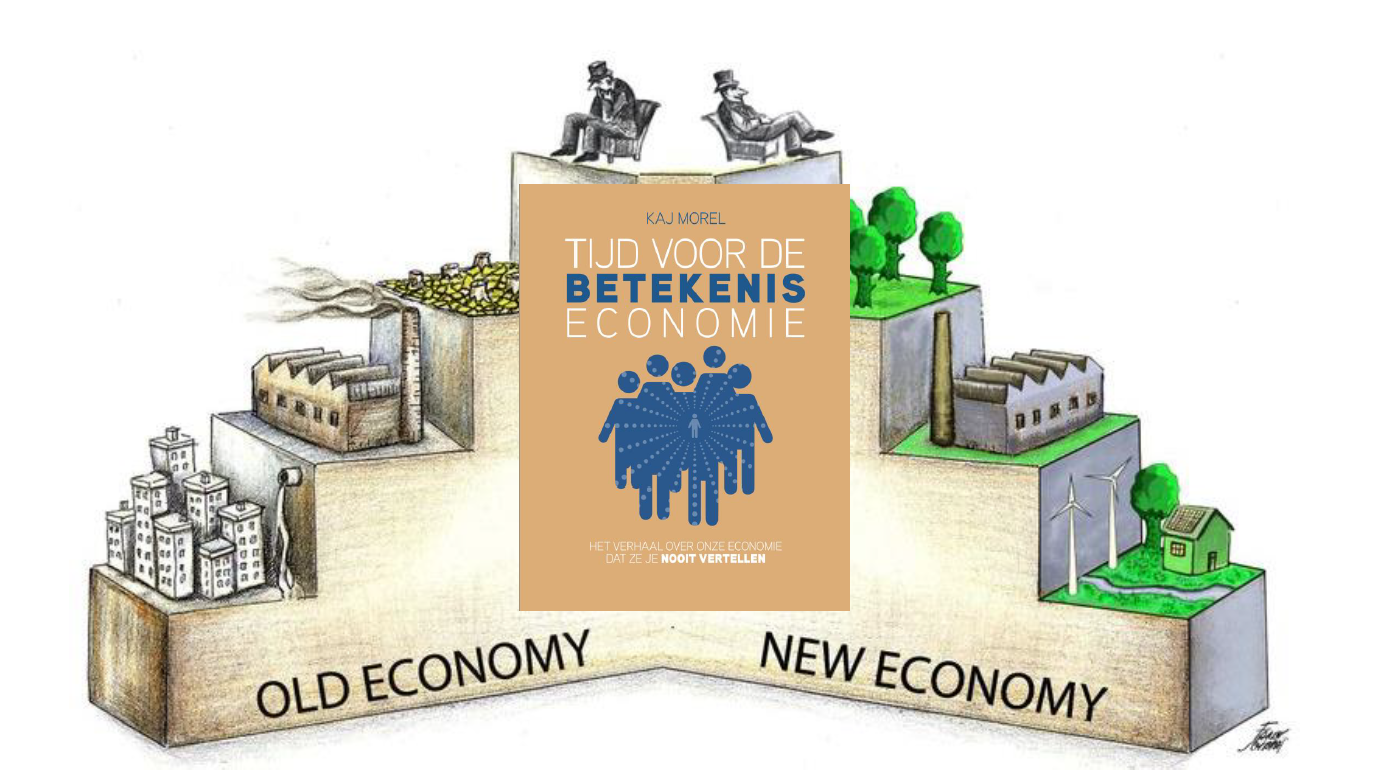 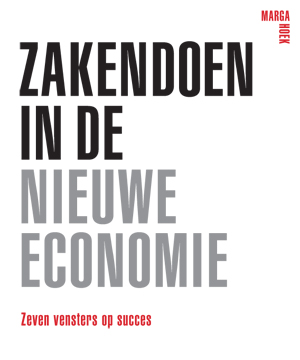 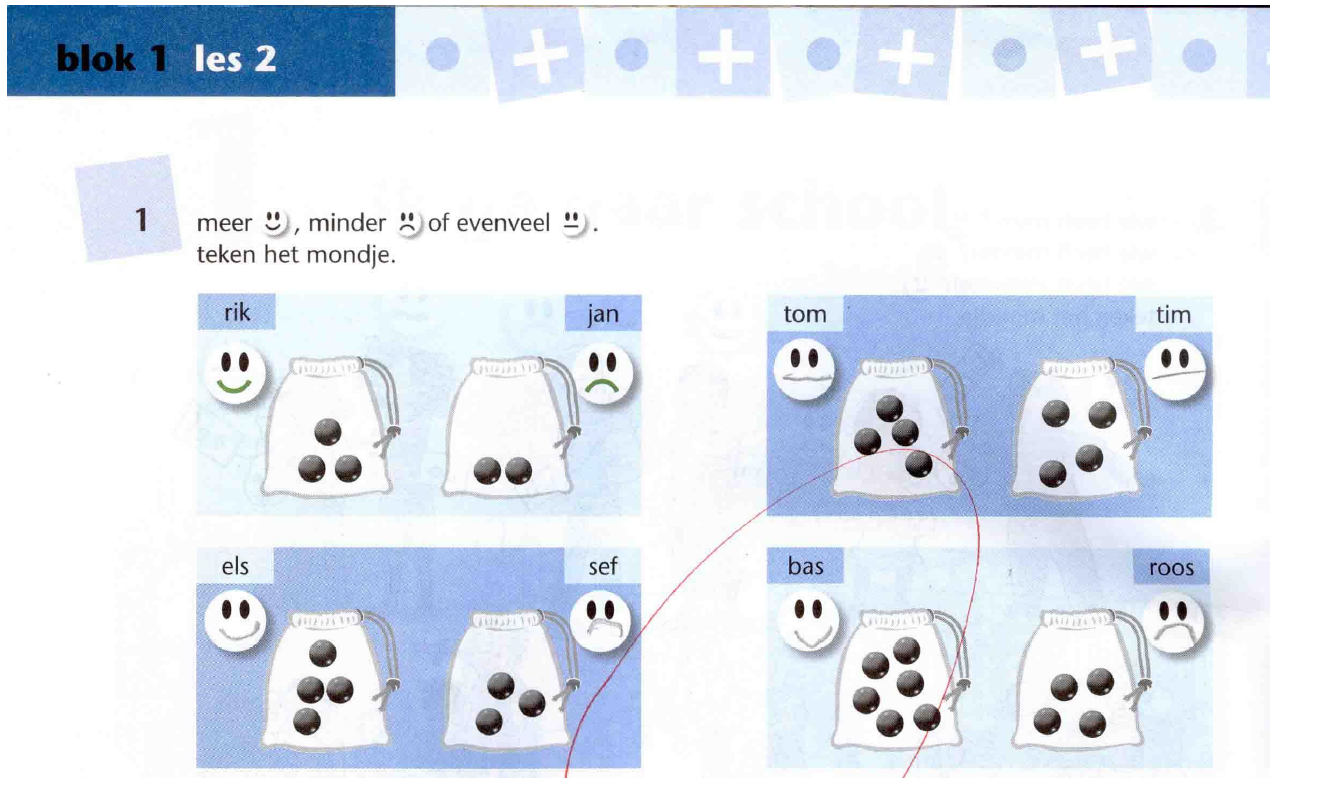 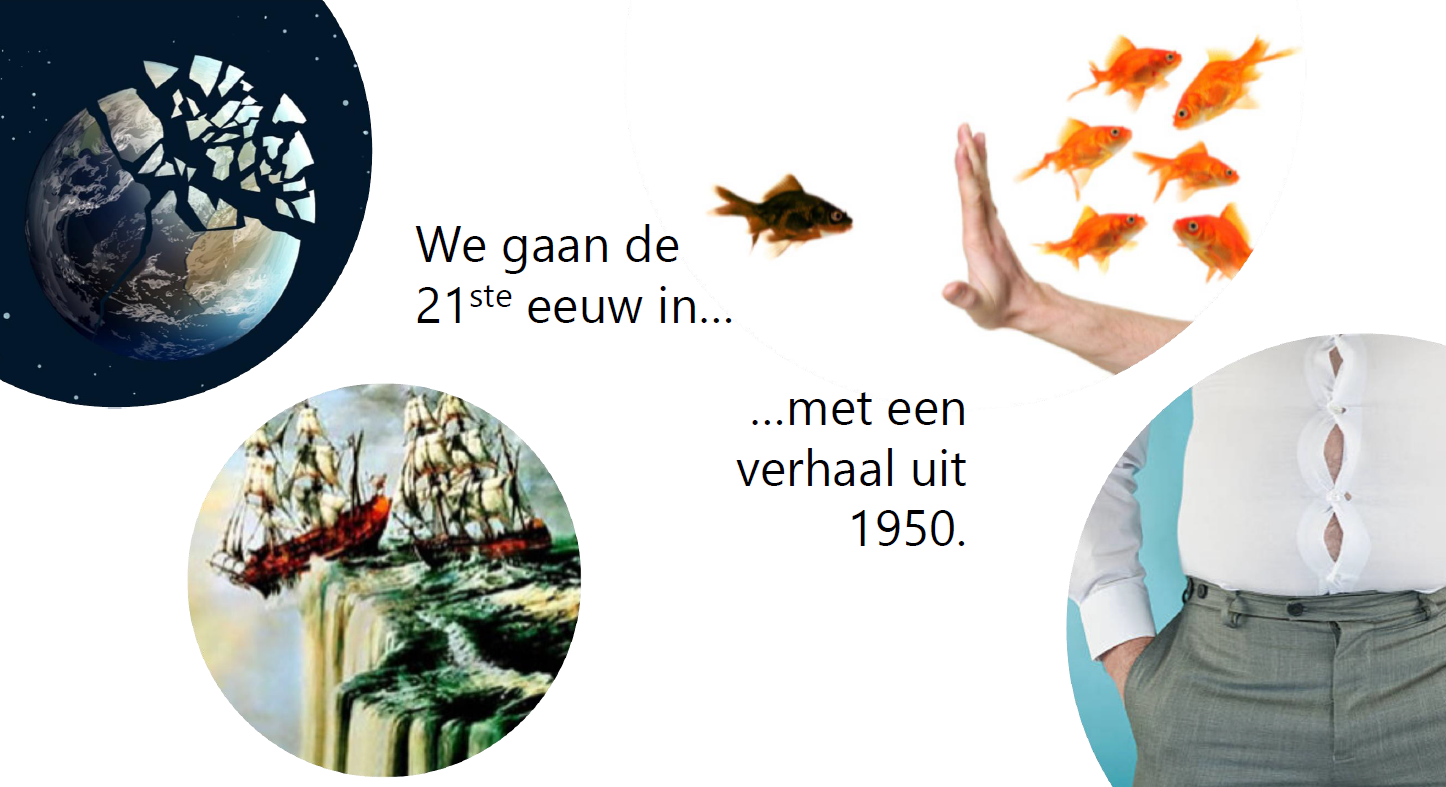 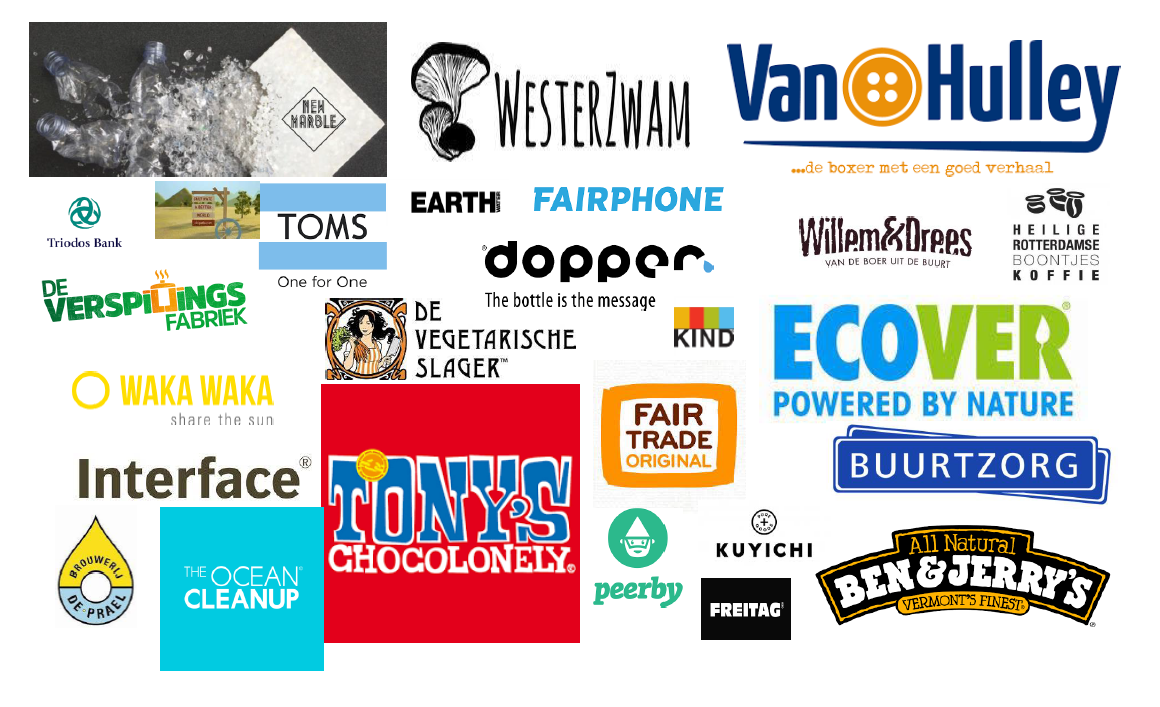 ‘Mijn onderneming’ 2019/2020
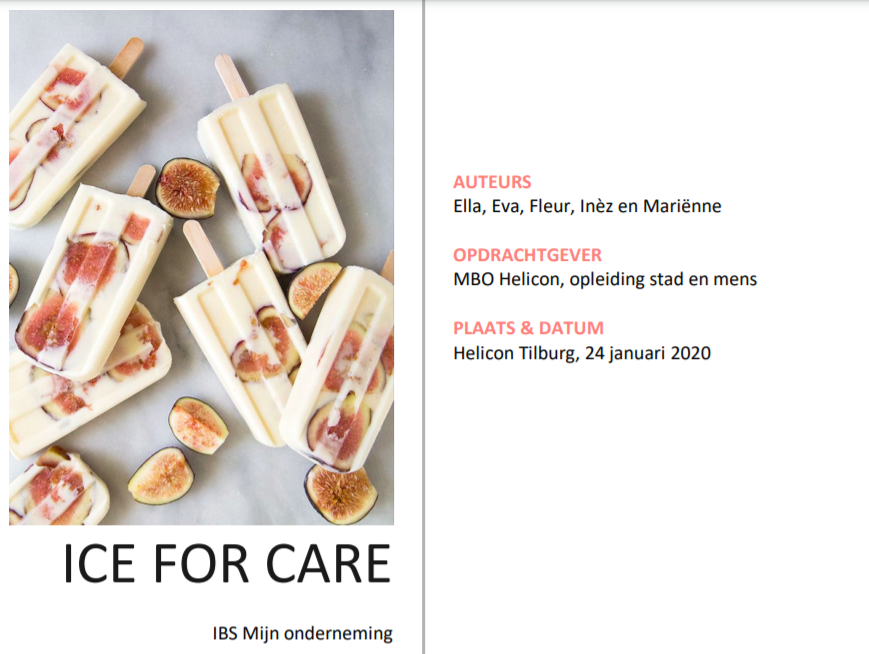 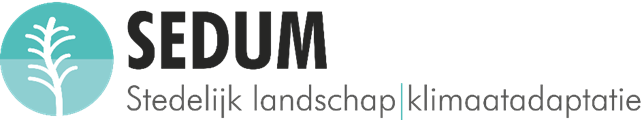 Namen groepsleden: Elise Damen, Jop van de Ven, Jules Seijdel, Bram Schapendonk, Tom van de Loo
Naam bedrijf: Sedum
Inleverdatum: 24 januari 2020
Plaats: Tilburg
Opdrachtgever: MBO Helicon Tilburg
‘Mijn onderneming’ 2021/2022
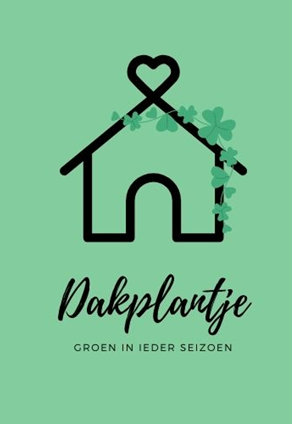 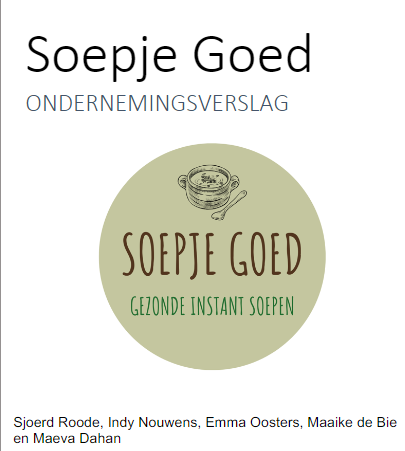 ‘Mijn onderneming’ 2022/2023
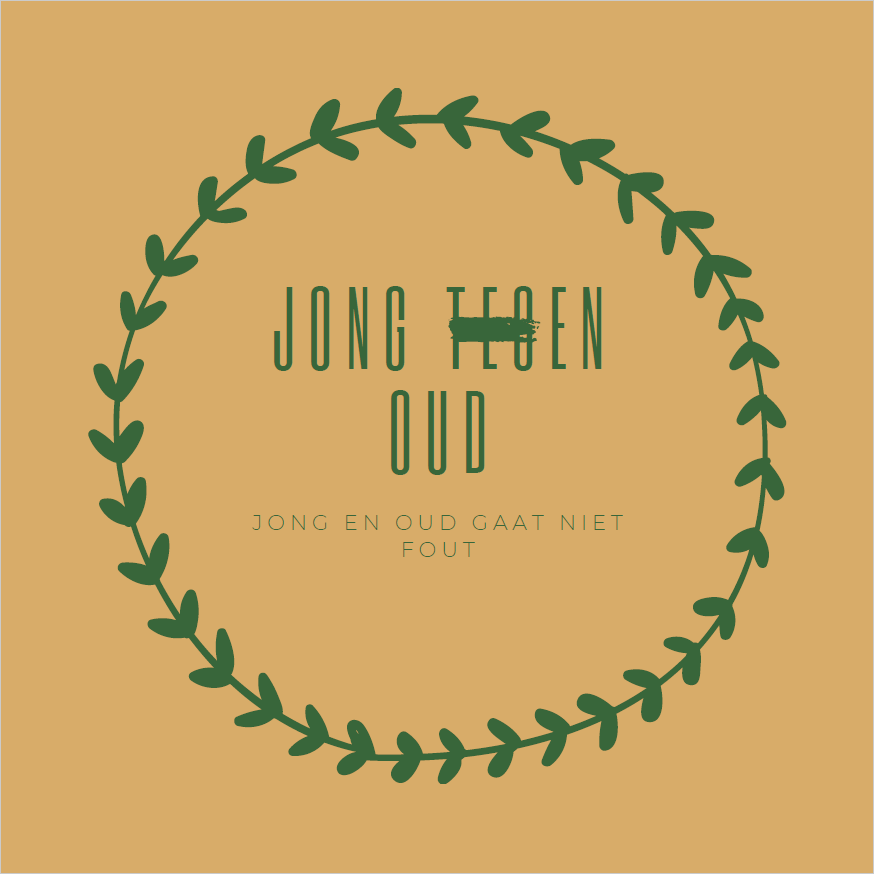 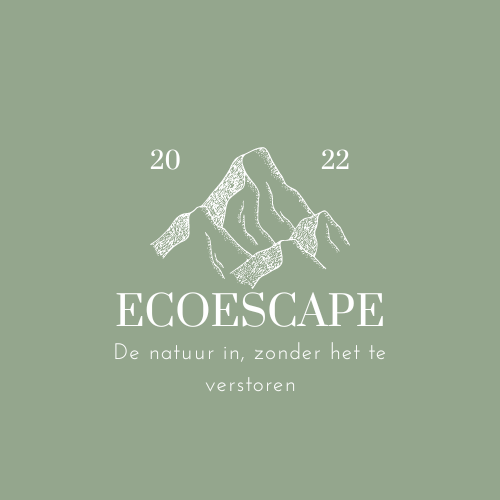 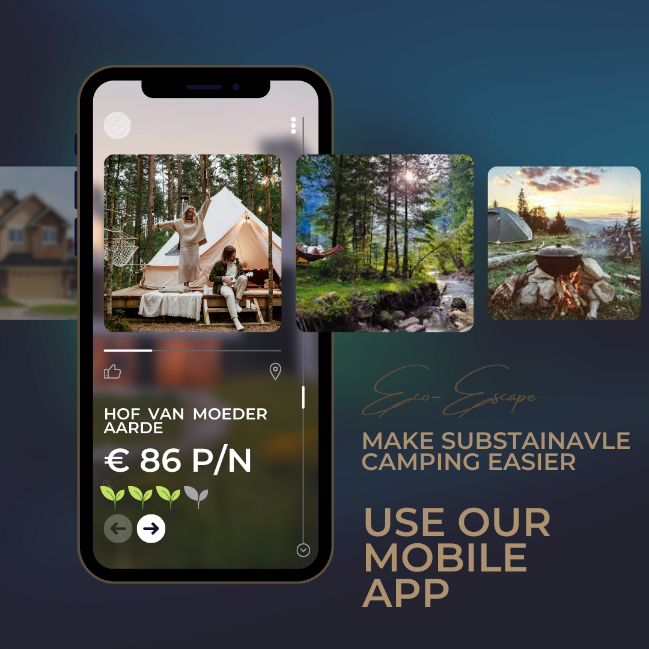 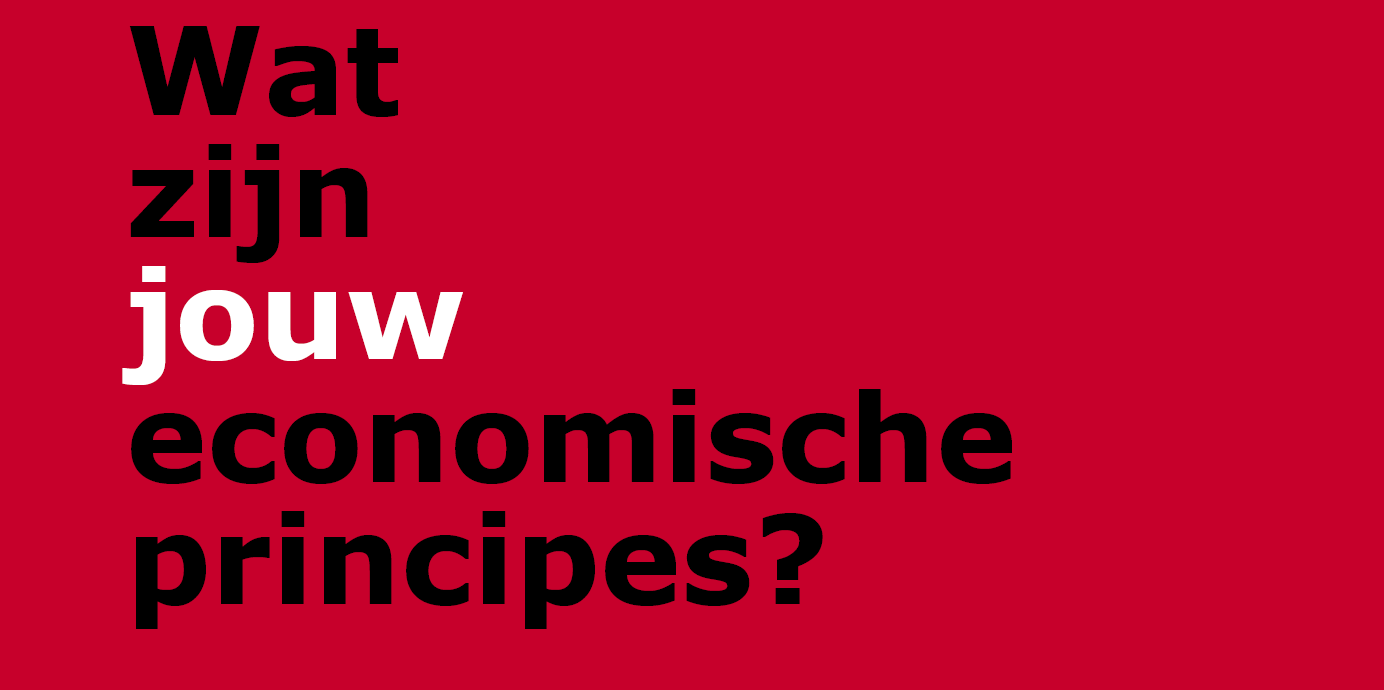 Opdracht 1 – 16 personalities test
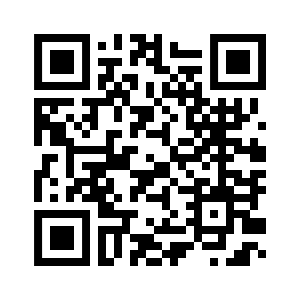 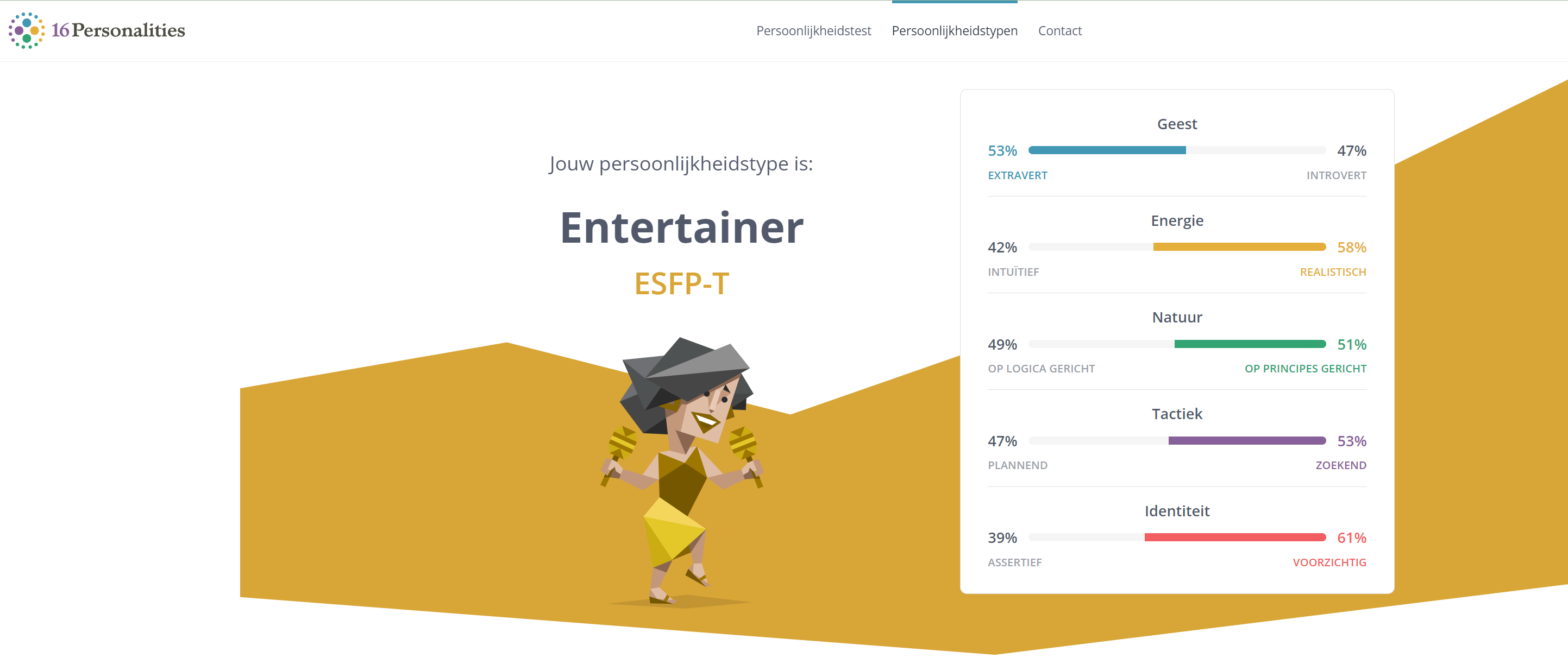 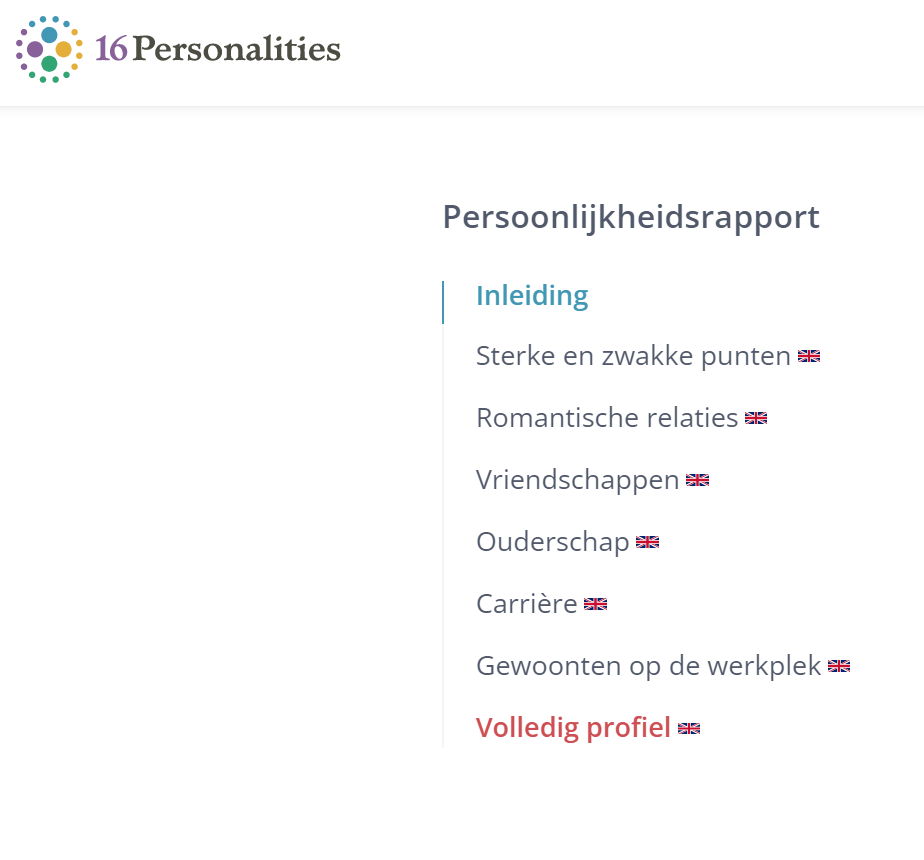 16personalities.com/nl
Adviseur duurzame leefomgeving rollen
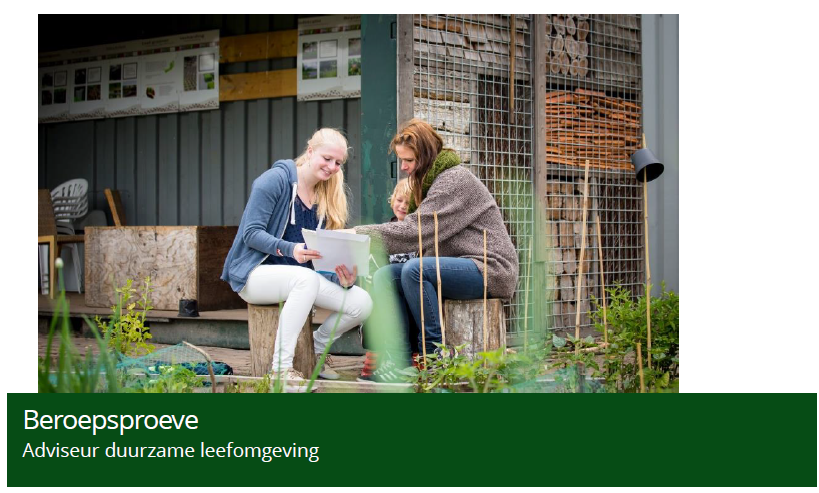 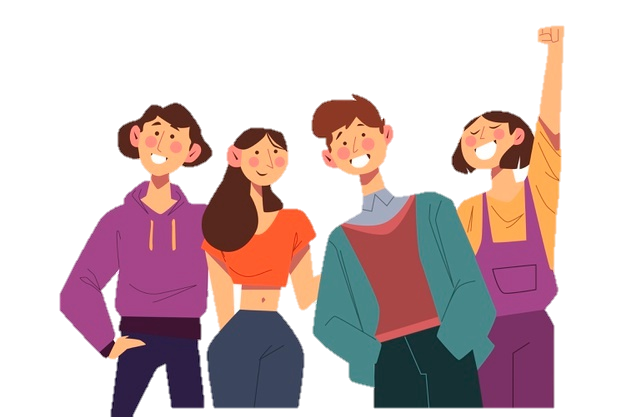 Adviseur duurzame leefomgeving rollen
Creatieve denker
 Kritische onderzoeker
 Betrokken wereldverbeteraar
 Waarde creërende ondernemer
 Empathische verbinder
 Netwerkende co-creator